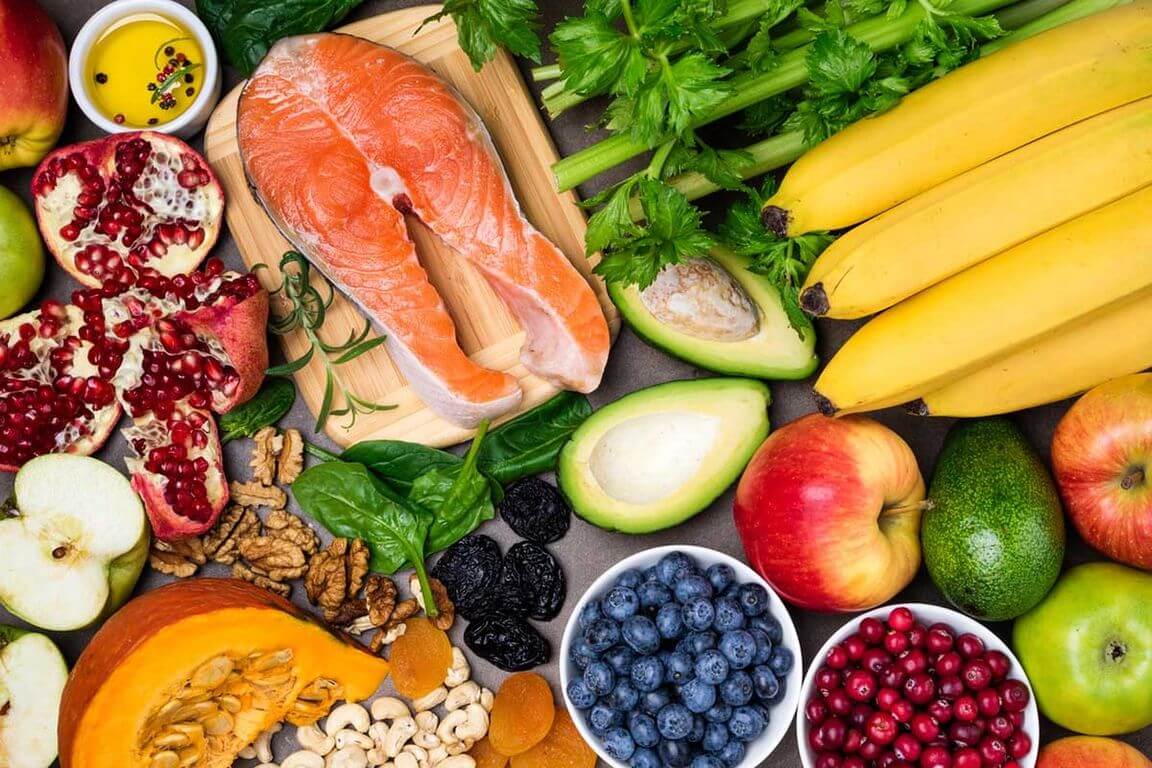 Здоровое питание школьников
Новомосковский территориальный отдел Управления Роспотребнадзора по Тульской области
Здоровье – самое ценное, что есть у человека. Только здоровый человек может быть счастливым. 
	
Как говорил А. Шопенгауэр: «Здоровый нищий счастливее больного короля».
ВОЗ дает такое определение: 
«Здоровье - 
это состояние полного физического, душевного и социального благополучия человека, а не только отсутствие болезни и физических дефектов».
Состояние здоровья определяется рядом факторов:

образ жизни (50%);
факторы окружающей среды (20%);
наследственность (20%);
уровень здравоохранения (10%)
ЗДОРОВЫЙ ОБРАЗ ЖИЗНИ (ЗОЖ)-
это то поведение, которое помогает человеку сохранить здоровье и прожить долгую, активную и насыщенную жизнь
Здоровый образ жизни это:
правильное, сбалансированное питание;
положительный эмоциональный настрой;
отсутствие вредных привычек;
физическая активность;
соблюдение режима дня;
укрепление иммунитета;
личная гигиена;
закаливание.
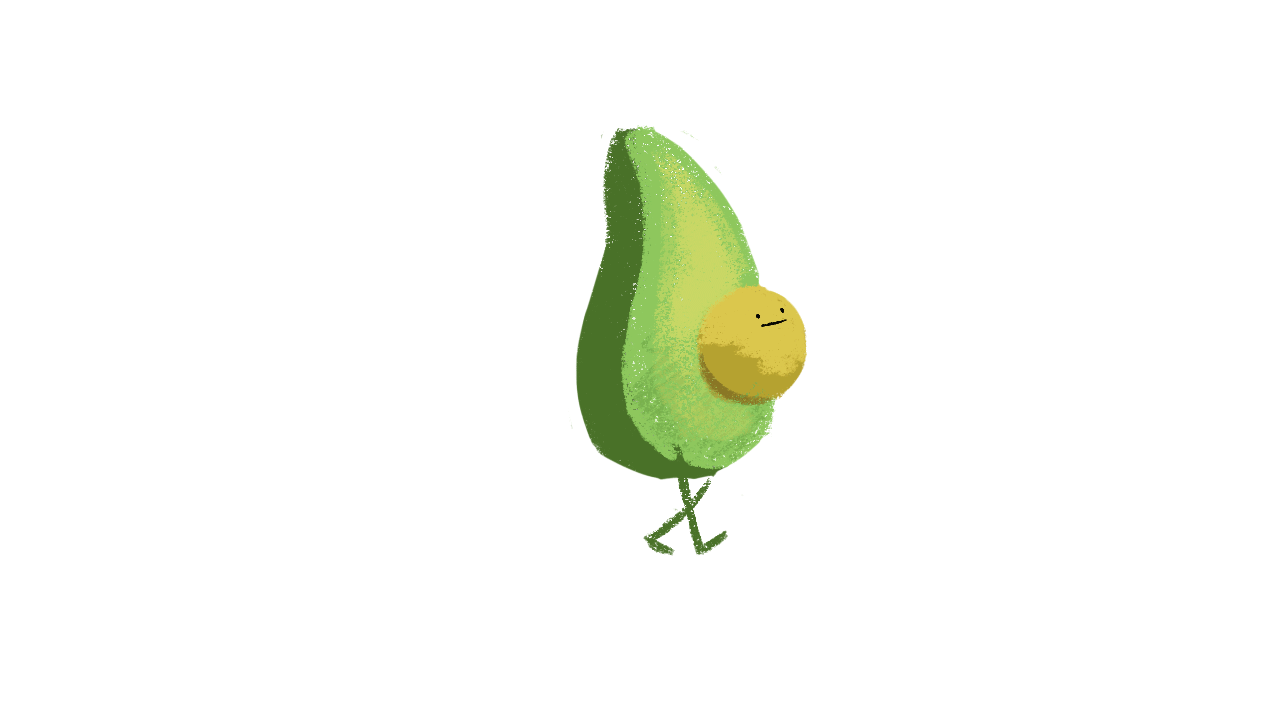 Питание играет огромную роль, как в профилактике, так и в возникновении большого числа заболеваний различных классов. 
Питание лежит в основе или имеет существенное значение в возникновении, развитии и течении около 80% всех известных патологических состояний.
Заболевания, основную роль в происхождении которых играет фактор питания:
61 % - сердечно-сосудистые расстройства,
32 % -  новообразования, 
5 % - сахарный диабет II типа (инсулиннезависимый),
2 % - алиментарные дефициты (йододефицит,
    железодефицит и т. д.).
Наиболее распространённые алиментарно-зависимые заболевания:
Атеросклероз
 Гипертоническая болезнь
 Гиперлипидемия
 Ожирение
 Сахарный диабет
 Остеопороз
 Подагра
 Некоторые злокачественные новообразования
Основные алиментарно-зависимые заболевания школьников и их причины
Динамика первичной заболеваемости ожирением детей и подростков в Тульской области 
за период 2006 - 2023гг.
Ожирение – избыточные жировые отложения в подкожной клетчатке, органах и тканях. 
Ожирение определяется по индексу массы тела (ИМТ)
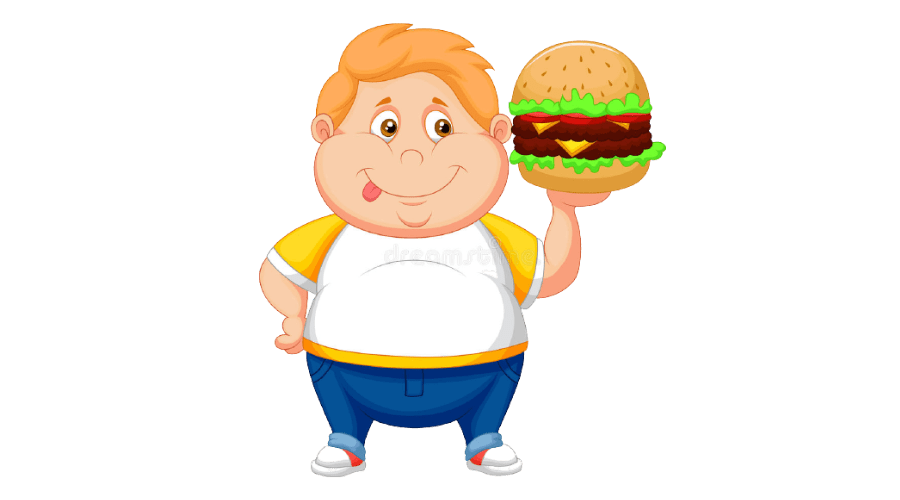 ИМТ = МТ/Р2,  

где МТ – масса тела (кг), Р – рост (м)

Интерпретация результатов   ИМТ:

- 25,0 кг/м2 и выше – избыточная масса тела;
- 30,0 кг/м2 и выше – ожирение, которое бывает четырех степеней:
I – масса тела за счет жироотложений больше на 15-20% нормальной массы тела;
II – на 30-49%;
III – на 50-99%;
IV – на 100% и больше.
На 01.01.2024г. в Тульской области
 ожирение имеют:

2,3 % детского населения (4,7 тыс. человек)

5,7 % подростков (2,2 тыс. человек)

2,7 % взрослого населения (33,4 тыс. человек)
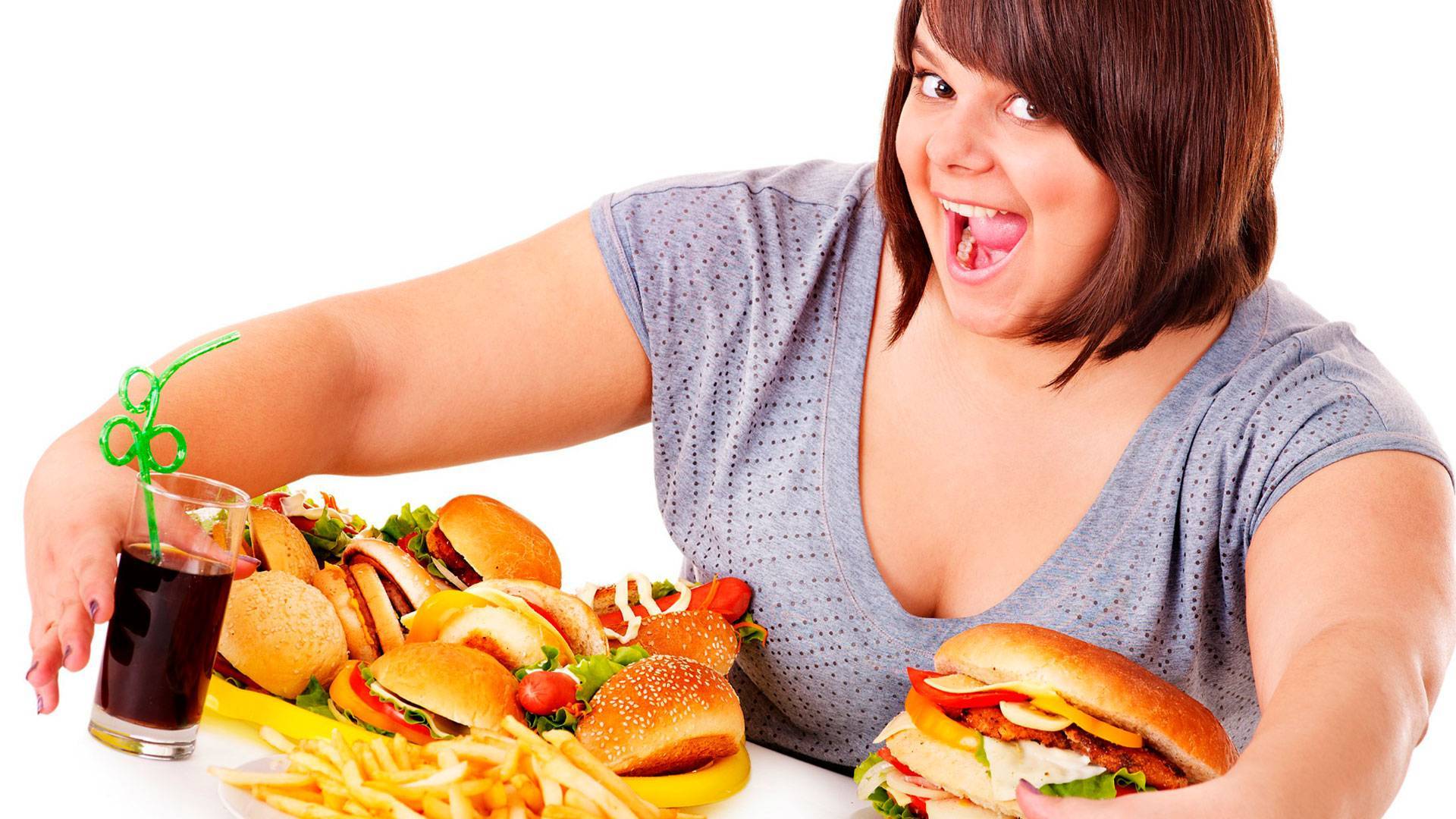 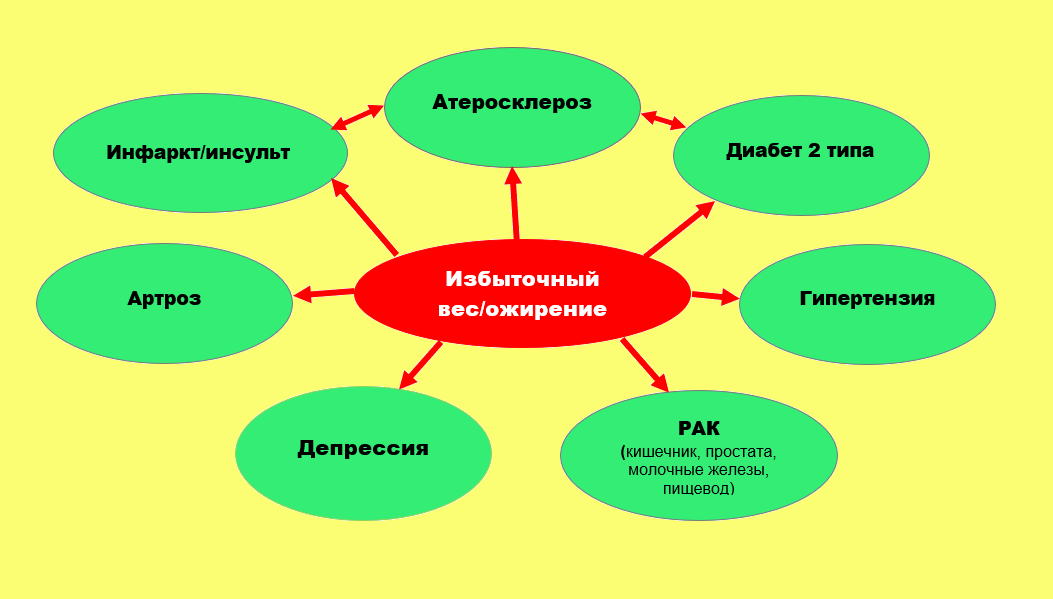 У детей, страдающих ожирением,
 риск развития сахарного диабета II типа 
во взрослом возрасте
 возрастает в 4 раза.
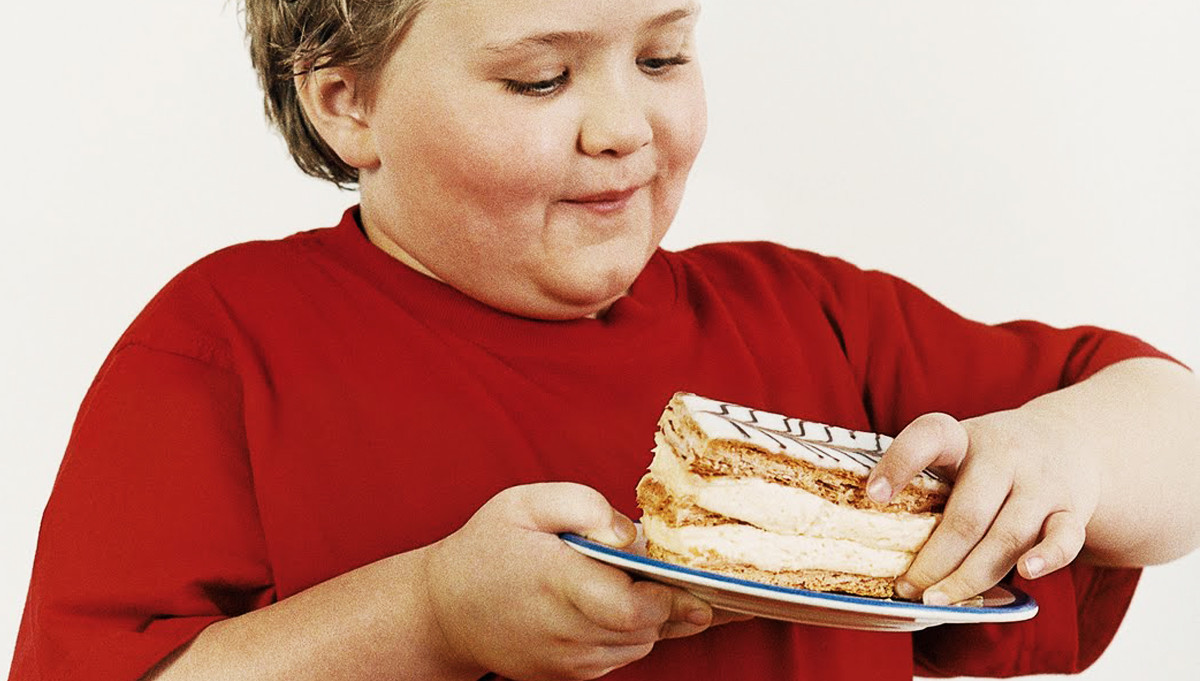 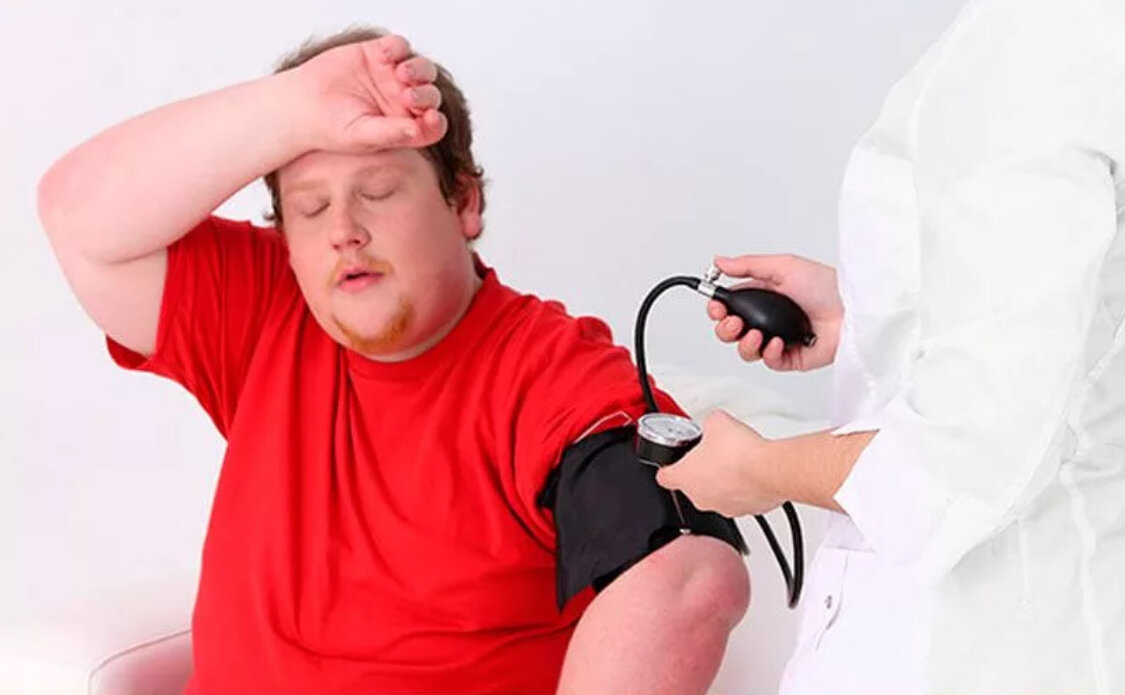 Сахарный диабет II типа – болезнь взрослых
Ежегодно в Тульской области регистрируется от 3,5 тыс. до 4,5 тыс. новых случаев сахарного диабета II типа у взрослых (у детей за 5 лет – 4 случая, у подростков не регистрировались).
На 01.01.2024г. сахарный диабет II типа зарегистрирован у 73 тыс. взрослых или у 5,9% взрослого населения Тульской области.
Общая заболеваемость сахарным  диабетом II типа в Тульской области имеет тенденцию к росту.
Сахарный диабет на сегодняшний день – неизлечимое заболевание.
Основные провоцирующие факторы:
	- ожирение,
	- низкая физическая активность,
	- нерациональное питание,
	- возраст > 45 лет,
	- наследственность.
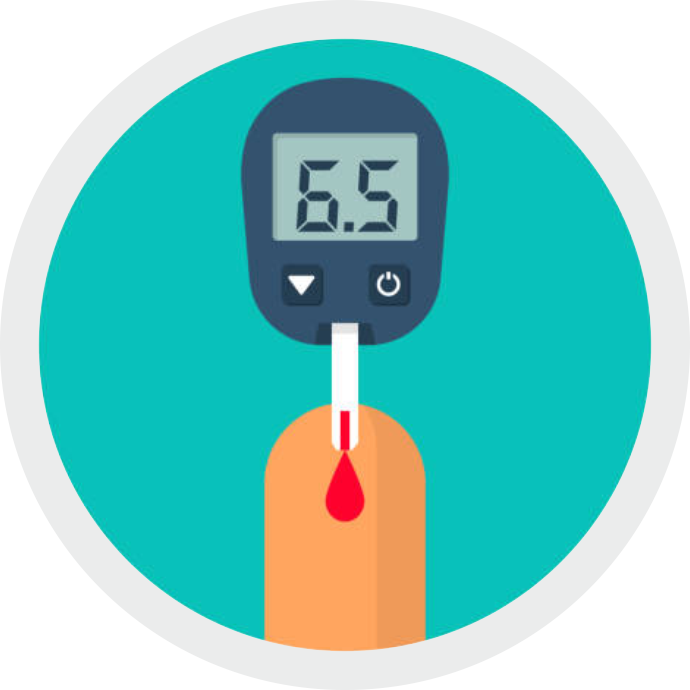 В Тульской области за 2019-2023гг. в структуре общей смертности доля умерших от болезней, в этиологии которых ведущим фактором является питание, составила 55,5%
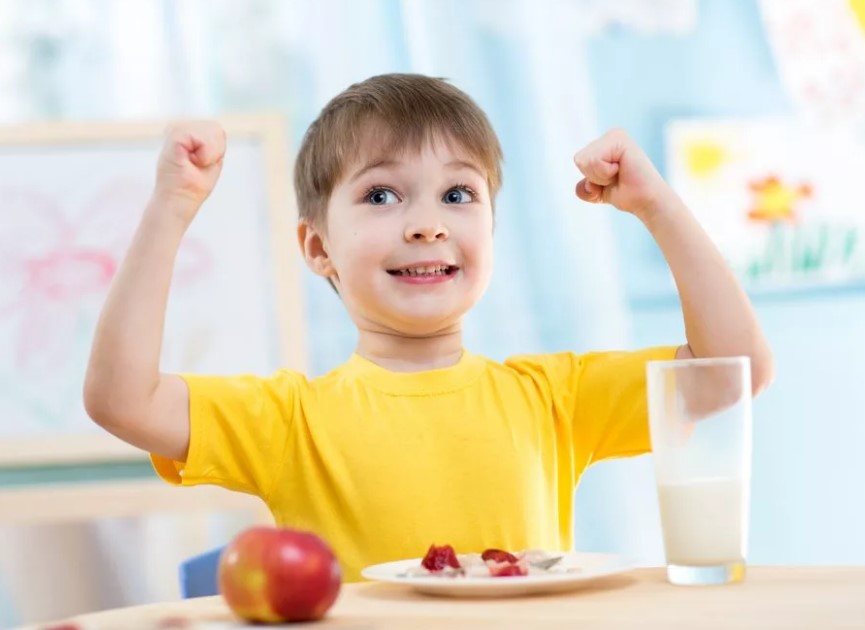 В настоящее время практически для любого заболевания можно сформировать питание, которое будет выполнять определенную 
защитную роль !
Здоровье и полноценное долголетие 
в 21 веке – это на 70% правильное питание !
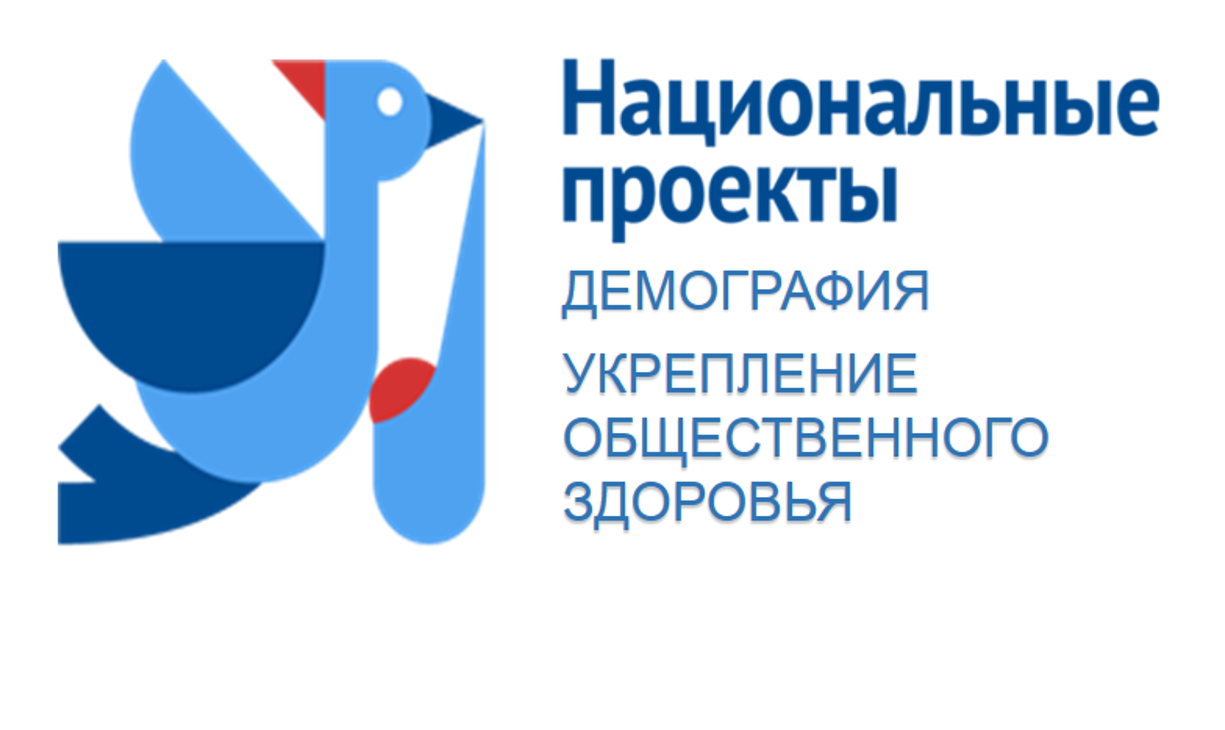 В рамках реализации Федерального проекта «Укрепление общественного здоровья» Национального проекта «Демография» 
в Тульской области Роспотребнадзором организовано проведение интервьюирования: 
-  руководителей общеобразовательных организаций;
операторов питания;
обучающихся и их родителей.
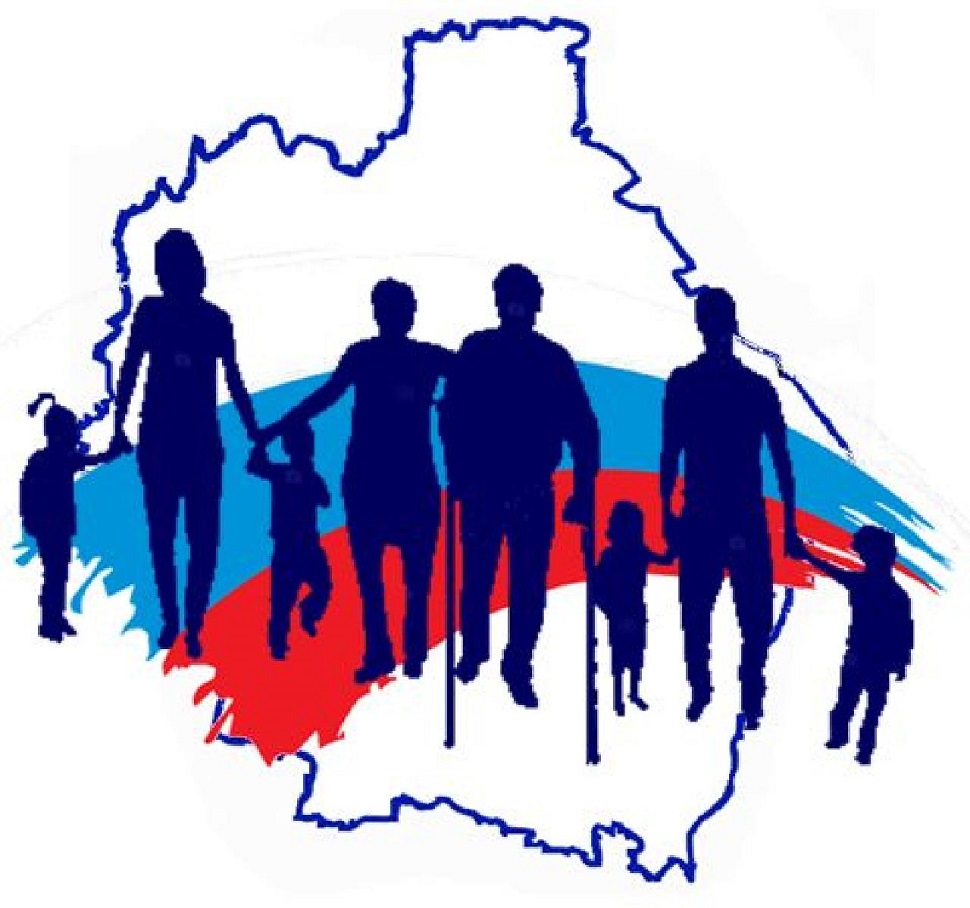 Результаты интервьюирования (2024 г.):
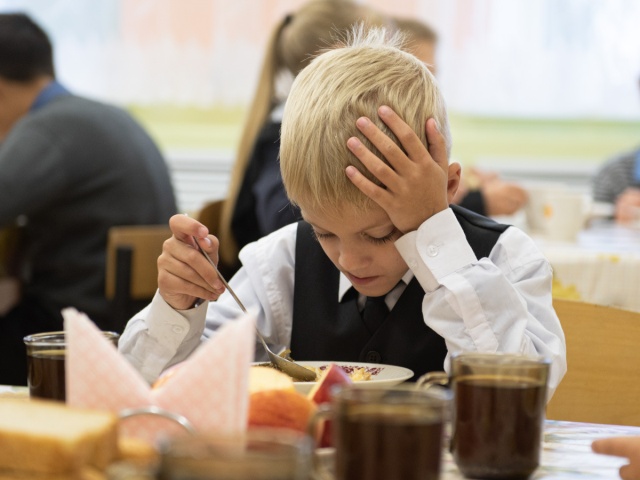 Принципы здорового питания: 
- 97,2% информированы о принципах здорового питания;
- 82,0% придерживаются принципов здорового питания.
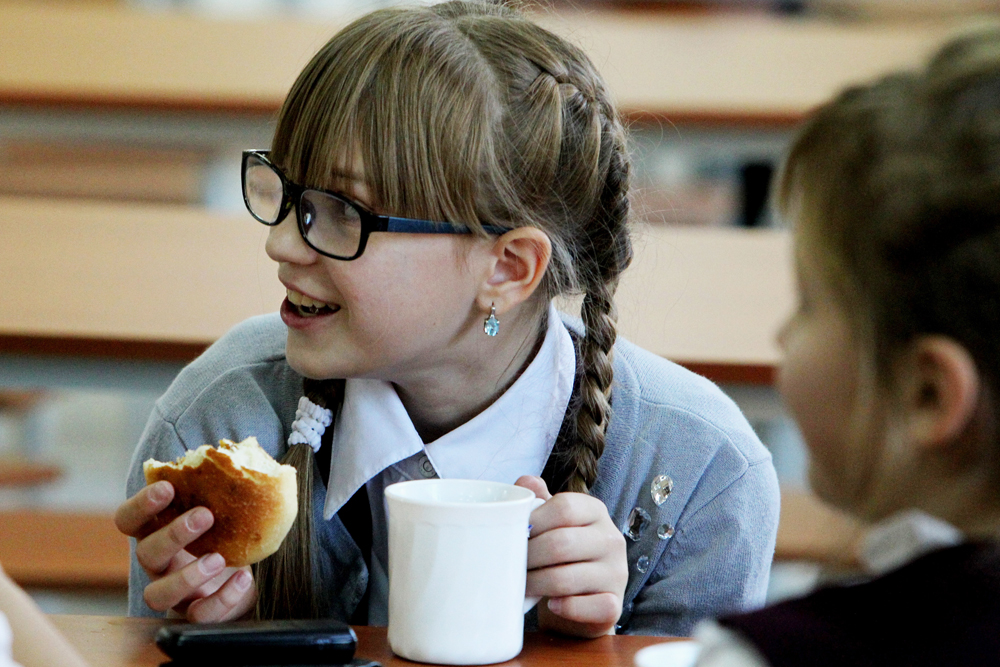 2. Вредные привычки школьников:
17,1 % добавляют в напитки 3 и более ложки сахара; 
12,7 % досаливают готовые блюда; 
26,8 % в качестве дополнительного питания предпочитают выпечку, 
15,2% - кондитерские изделия;
19,8 % еженедельно 
употребляют фастфуд.
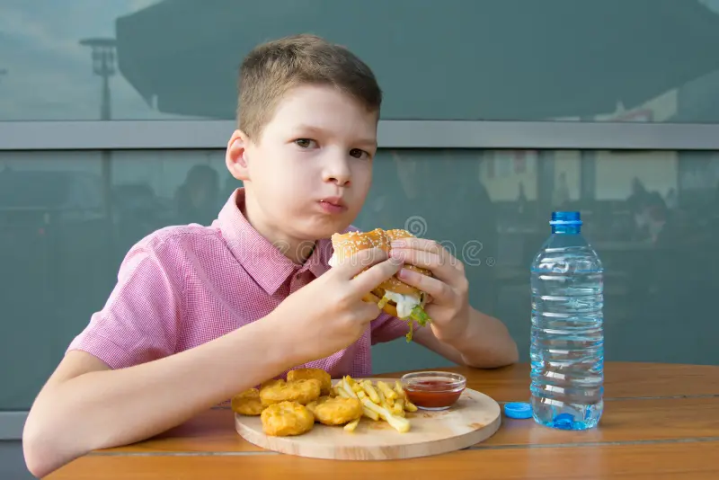 3. Питаются реже чем 4 раза в день:
	- в учебные дни - 46,6 %;
	- в выходные дни – 26,7%.
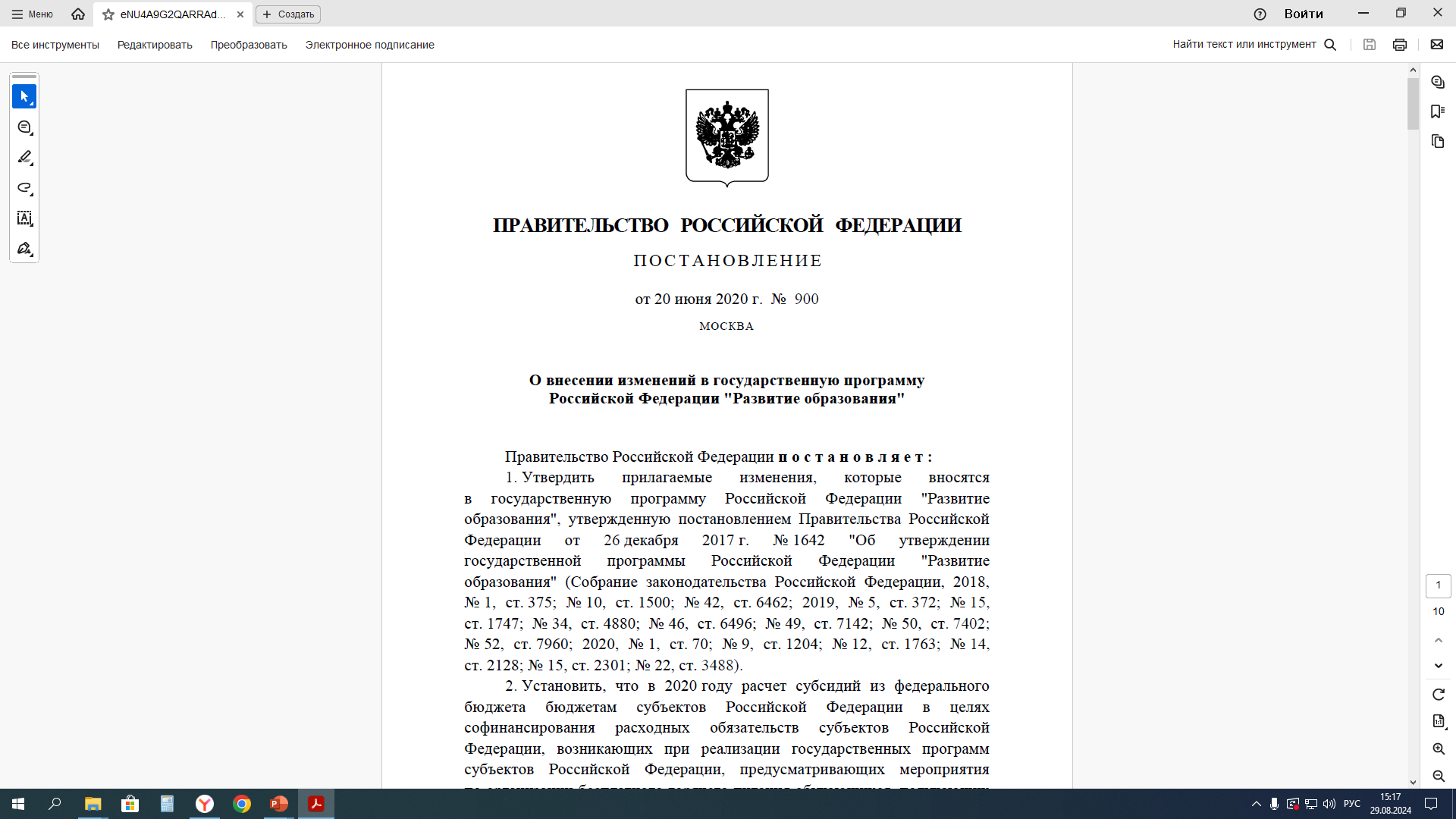 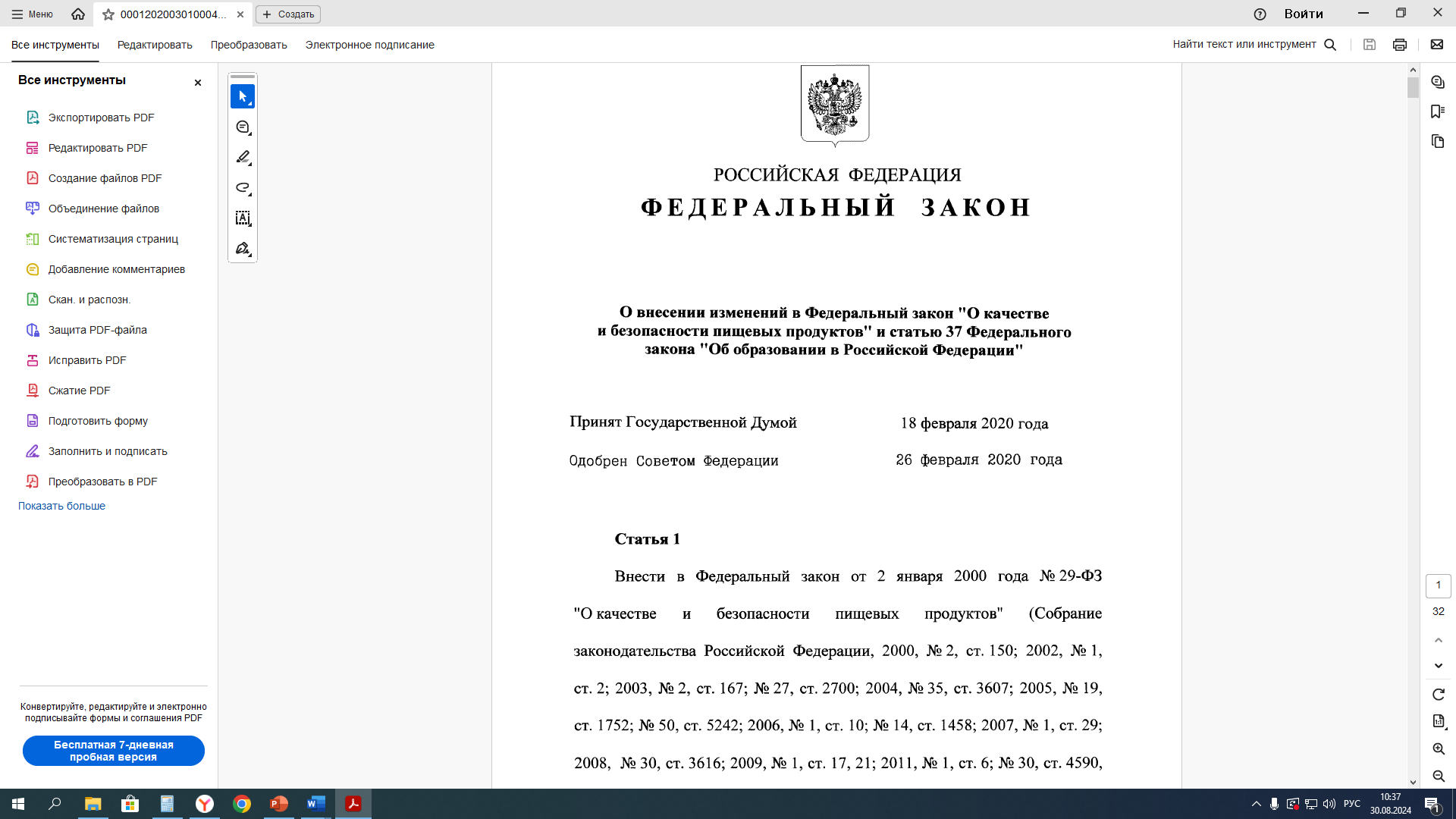 Федеральный закон от 01.03.2020 N 47-ФЗ 
«О внесении изменений в ФЗ "О качестве и безопасности пищевых продуктов" и статью 37 ФЗ "Об образовании в РФ» - обеспечение бесплатного горячего питания учащихся начальных классов начиная с 1 сентября 2020г.
Постановление Правительства РФ № 900 от 20.06.2020 г. «О внесении изменений в государственную программу РФ «Развитие образования».
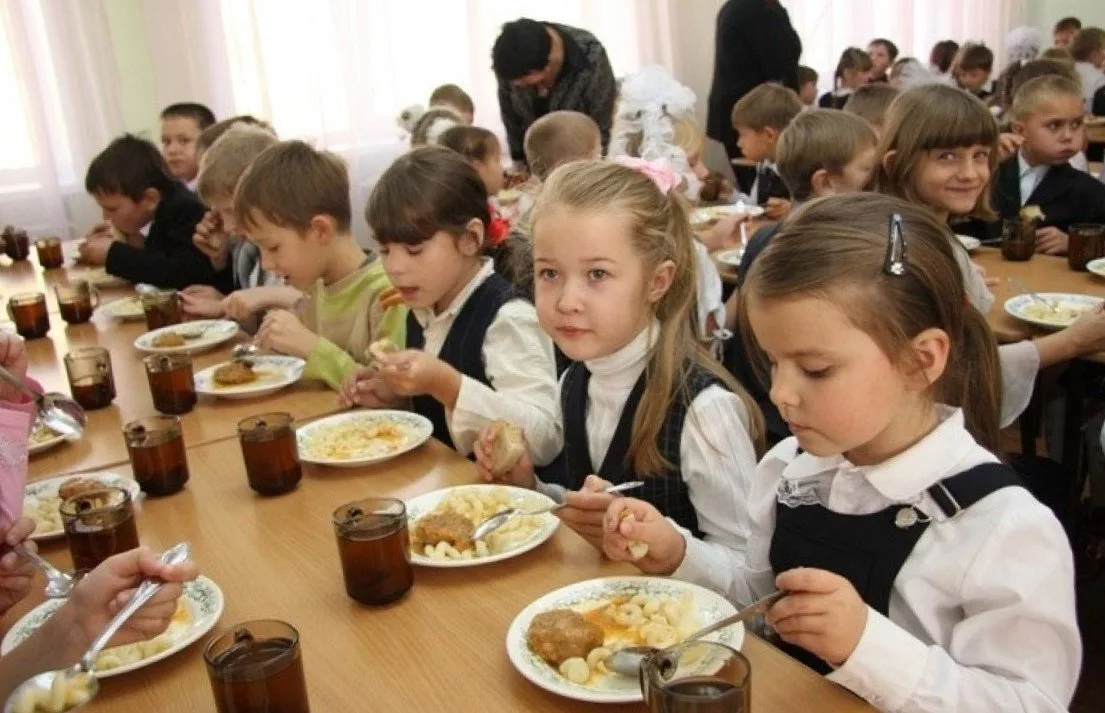 В Тульской области с 2009 г. все школьники начальных классов получают бесплатное одноразовое горячее питание (бюджет субъекта и муниципальных образований).
Правила здорового питания школьников
 каждого дня:

- не пропускать приемы пищи;
- не есть жареного; 
- не добавлять соль и сахар в готовую еду; 
- съесть 5-ть порций овощей и фруктов; 
- выпить стакан молока или кисломолочных продуктов.
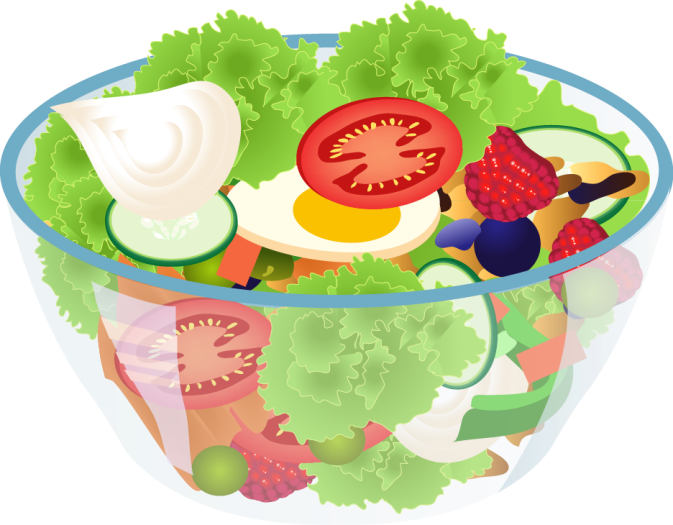 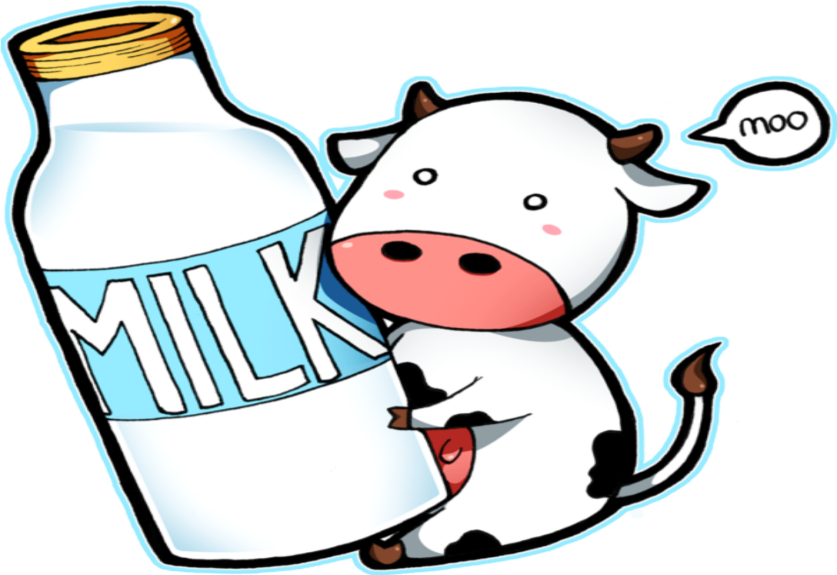 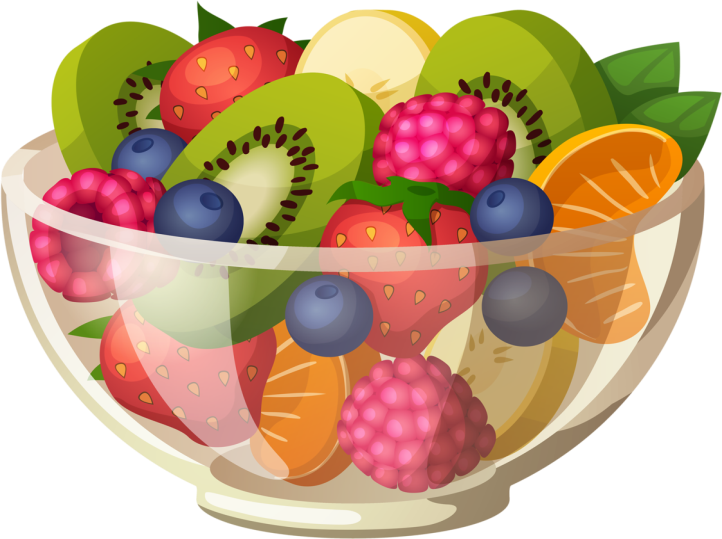 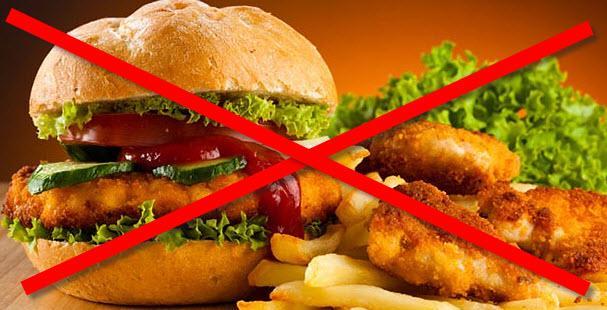 Правила здорового питания школьников!!!
В ПОМОЩЬ РОДИТЕЛЯМ!
ЭНЕРГЕТИЧЕСКАЯ ЦЕННОСТЬ ЕДЫ ДОЛЖНА СООТВЕСТВОВАТЬ ЭНЕРГОЗАТРАТАМ ЧЕЛОВЕКА. А МАКРО- И МИКРОНУТРИЕНТНЫЙ СОСТАВ - РЕАЛЬНЫМ ПОТРЕБНОСТЯМ ОРГАНИЗМА.
ЕШЬТЕ РАЗНООБРАЗНУЮ ЕДУ, НЕ ПОВТОРЯЙТЕ БЛЮДА В ТЕЧЕНИЕ ОДНОГО-ДВУХ ДНЕЙ.
ВМЕСТО ЖАРЕНЫХ БЛЮД ВЫБИРАЙТЕ ПРИГОТОВЛЕННЫЕ НА ПАРУ, ВАРЕНЫЕ ИЛИ ЗАПЕЧЕННЫЕ.
ИСКЛЮЧИТЕ ИЗ РАЦИОНА ПРОДУКТЫ С УСИЛИТЕЛЯМИ ВКУСА, КРАСИТЕЛЯМИ, БОЛЬШИМ СОДЕРЖАНИЕМ ЖИРОВ, СОЛИ И ДОБАВЛЕННОГО САХАРА.
БОЛЬШЕ ЕШЬТЕ ОВОЩЕЙ, ФРУКТОВ И ДРУГИХ ПРОДУКТОВ, СОДЕРЖАЩИХ ПИЩЕВЫЕ ВОЛОКНА: НЕ МЕНЬШЕ 400 ГРАММ В ДЕНЬ.
НЕ ЗАБЫВАЙТЕ ВКЛЮЧАТЬ В РАЦИОН МОЛОЧНЫЕ И КИСЛОМОЛОЧНЫЕ ПРОДУКТЫ. 
СОБЛЮДАЙТЕ ОПТИМАЛЬНЫЙ РЕЖИМ ПИТАНИЯ, СТАРАЙТЕСЬ ЗАВТРАКАТЬ, ОБЕДАТЬ И УЖИНАТЬ В ОДНО ВРЕМЯ КАЖДЫЙ ДЕНЬ. НЕ ПРОПУСКАЙТЕ ПРИЕМЫ ПРИЩИ.
СЛЕДИТЕ ЗА СРОКАМИ ГОДНОСТИ И УСЛОВИЯМИ ХРАНЕНИЯ ПРОДУКТОВ. НЕ ЕШЬТЕ ПРОСРОЧЕННУЮ ЕДУ.
Вкусовые пристрастия и пищевые привычки регулируются и воспитываются. 
Дети перенимают отношение к питанию и вкусовые предпочтения взрослых!
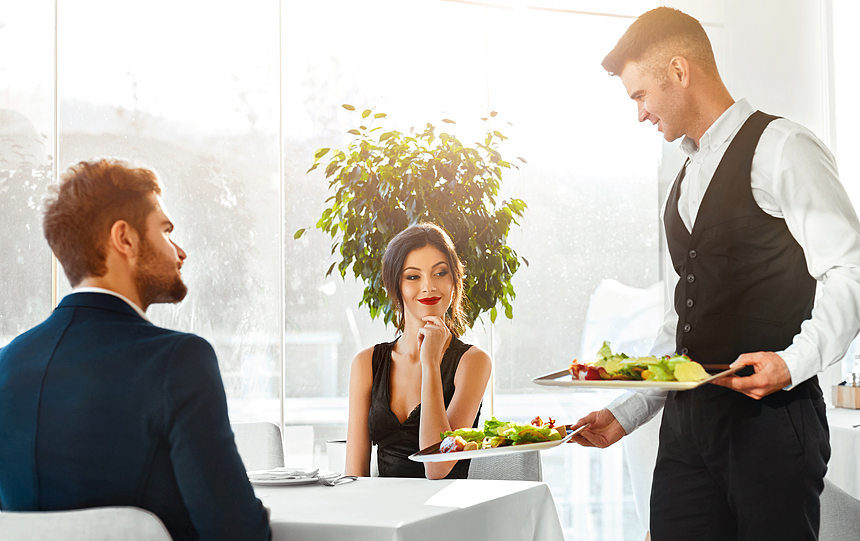 Еда стала способом самовыражения и статусным символом. 
Сказывается мода на определенные продукты (пицца, бургеры, газированные напитки). 
По данным ВЦИОМ в 2023г. 40 % россиян заедают стресс сладким.
Если человек выбирает здоровье, необходимо помнить о принципах здорового питания и реализовывать их в обыденной жизни!
Сайт Управления Роспотребнадзора по Тульской области

https://71.rospotrebnadzor.ru/
Телеграмм



https://t.me/rospotrebnadzor71
Одноклассники

https://ok.ru/group/59596621938704
Вконтакте

https://vk.com/public16042662
Новомосковский территориальный отдел Роспотребнадзора по Тульской области
24